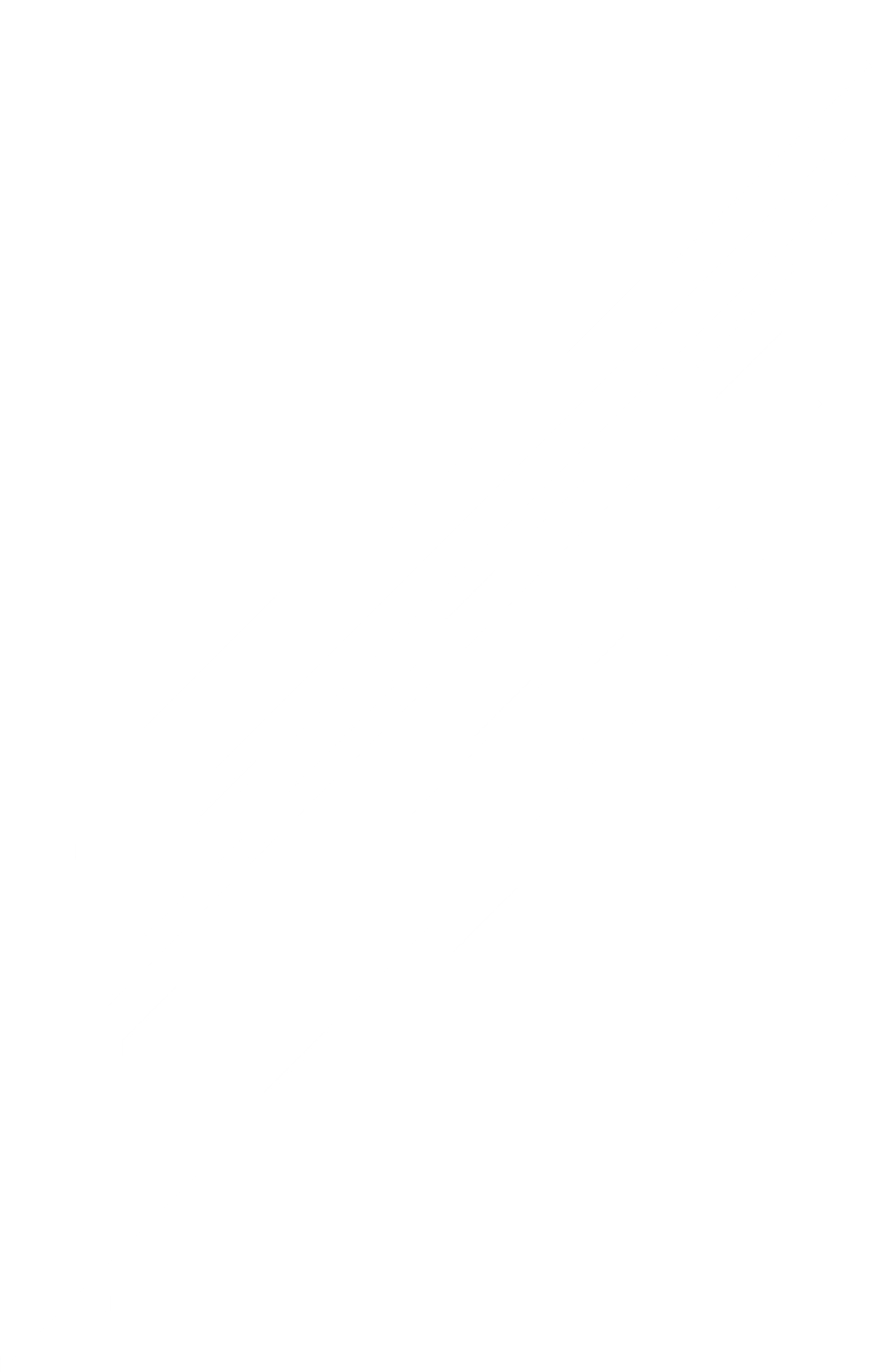 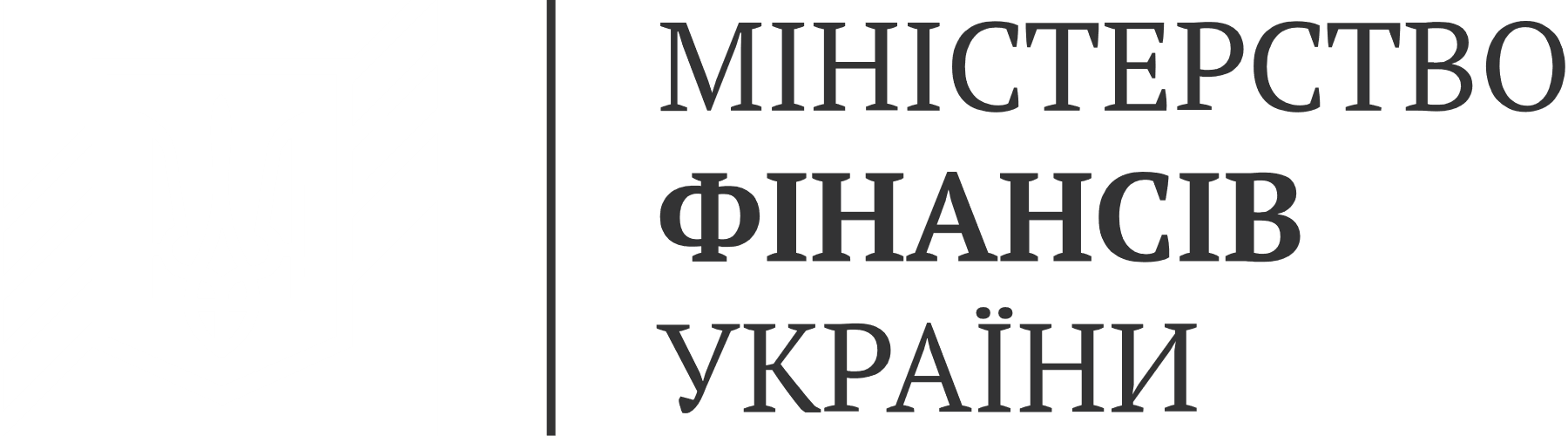 Запровадження особливих умов оподаткування 
податком на прибуток підприємств
(спеціальний податок на прибуток підприємств)
Червень 2020
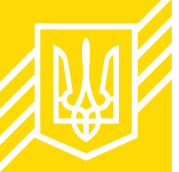 Запровадження особливих умов оподаткування 
податком на прибуток підприємств (СПнП)
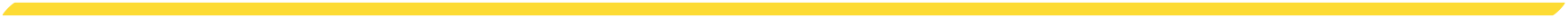 МЕТА: 
стимулювання реінвестування прибутку підприємства в модернізацію виробничих процесів 
розширення виробництва
поповнення власного капіталу
підвищення інвестиційної привабливості регіону
ГОЛОВНА НОВАЦІЯ: запровадження оподаткування прибутку підприємства при його виведенні з обігу підприємства: 
 тимчасово (15 років)
 в регіонах України, надходження з податку на прибуток підприємств в яких не перевищують 0,4% від загальних надходжень цього податку по Україні
2
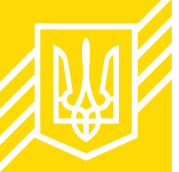 Платники СПнП
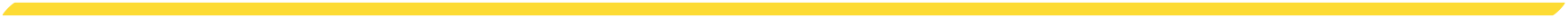 суб’єкти господарювання – юридичні особи, які зареєстровані в окремих областях України та здійснюють діяльність на території таких областей:

юридичні особи, зареєстровані на території таких областей станом на дату набрання чинності закону

новоутворені на території таких областей юридичні особи після набрання чинності закону

постійні представництва нерезидентів, які отримують доходи з джерелом походження із України
3
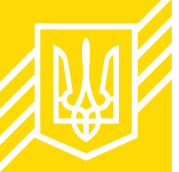 Об'єкт оподаткування СПнП
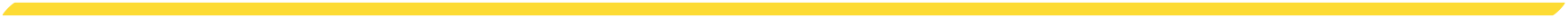 виплата дивідендів та прирівняних до них платежів на користь неплатників СПнП



доходи, отримані нерезидентом із джерелом походження із України
Ставка:

18%





15% (якщо інше не передбачено Конвенцією про уникнення подвійного оподаткування)
4
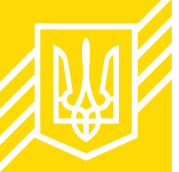 Перелік прирівняних до виплат дивідендів платежів СПнП
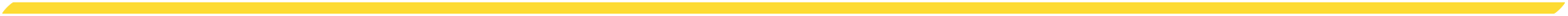 виплата дивідендів, процентів, роялті неплатнику податку; 
 повернення внесків та/або інших сум власнику корпоративних прав-неплатнику податку (в сумі перевищення внесків);
 виплата до бюджету держпідприємствами частини чистого прибутку; 
 повернення внесків або суми, що перевищує суму внесків, неплатнику податку, що надавала майно в довірче управління чи спільну діяльність;
 безоплатна передача майна неплатнику податку; 
 надання фіндопомоги  неплатнику податку , якщо така фінансова допомога не підлягає поверненню,  пов'язаній фізособі - неплатнику податку або пов’язаній особі – нерезиденту незалежно від наявності умови про повернення,  пов'язаній юрособі - неплатнику податку чи непов'язаній особі та залишається неповернутою протягом 12 місяців;
 переказ коштів з рахунків в українських банках на рахунки платника податку, відкриті за кордоном; погашення зобов'язань , що виникли за договорами, виконання яких не призводить до зарахування коштів на рахунки платників податку в українських банках або до отримання платником податку майна, робіт, послуг; вкладення в об'єкти інвестицій (в тому числі придбанням майна), які перебувають за межами території України; переказ коштів в зв'язку з придбанням робіт (послуг) у неплатника податку–нерезидента (якщо не отримана протягом 12 місяців оплата);
передача майна, надання робіт, послуг  неплатнику податку, за договором, який передбачає виплату компенсації його (їх) вартості (якщо не отримана протягом 12 місяців оплата);
 виплата коштів та/або передача майна платником податку – резидентом, який провадить діяльність від імені, за рахунок та за дорученням нерезидента, на користь такого нерезидента в межах відповідного договору комісії, доручення, агентського договору чи аналогічних договорів;
виплата в якості внеску до статутного капіталу або у спільну діяльність, в довірче управління, якщо отримувачем таких коштів та/або майна є особа – неплатник податку;
 виплата як оплата за придбання майна (робіт, послуг) у неплатника податку, що перебуває на спрощеній системі оподаткування; 
 операції, які визнаються контрольованими, якщо їх умови не відповідають принципу «витягнутої руки»;
 виплата коштів, що перераховуються нерезидентам у межах договорів страхування, укладених зі страховиками – нерезидентами, та у межах договорів перестрахування (в певних випадках)
5
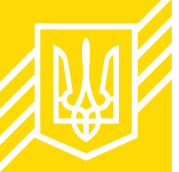 Звітність СПнП
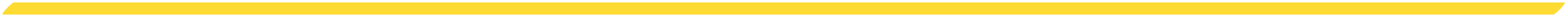 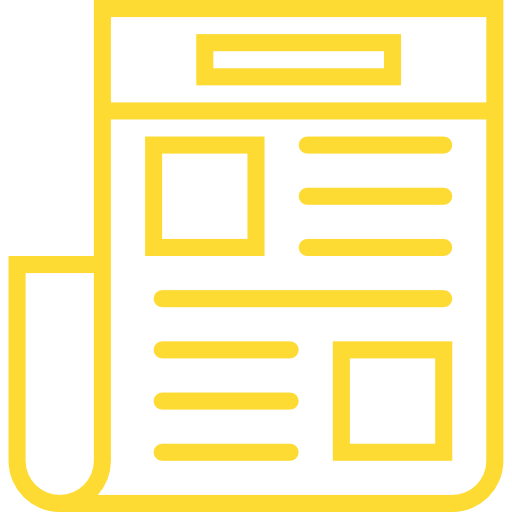 Квартальна

У випадку, якщо здійснена операція, що є об’єктом оподаткування
6
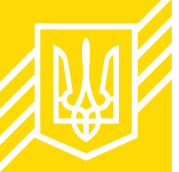 Очікувані наслідки впровадження спнп
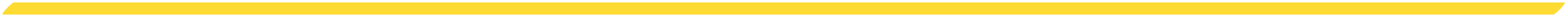 створення стимулів до нарощування інвестиційної активності в регіоні
спрямування прибутку підприємств на розвиток і техніко-технологічне оновлення вітчизняного виробництва
спрощення ведення бізнесу та податкового адміністрування
підвищення економічної активності в зазначених регіонах
створення нових робочих місць
збільшення надходжень до Державного і місцевих бюджетів від підприємств відповідних областей
7
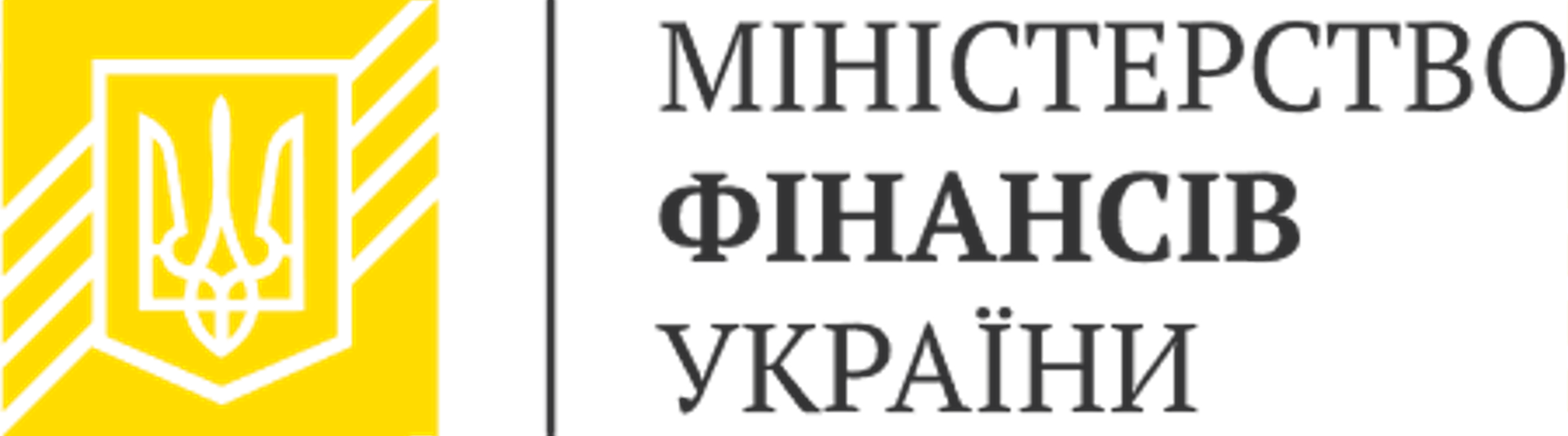